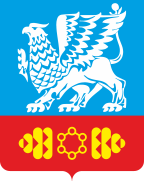 Изменение параметров бюджета на 01.04.2021
тыс. руб.
18%
Структура доходов бюджета
тыс. руб.
Структура расходов местного бюджета по функциональной классификации на 01.04.2021
Структура расходов города в разрезе ГРБС
тыс. руб.
Образование
Структура расходов города в разрезе ГРБС
тыс. руб.
Информация об исполнении муниципальных программ
тыс. руб.
Структура непрограммных расходов
тыс. руб.
Динамика расходов по экономическому содержанию
тыс. руб.
- на 01.04.2019;   - на 01.04.2020;   - на 01.04.2021
Динамика расходов по экономическому содержанию
тыс. руб.
- на 01.04.2019;   - на 01.04.2020;   - на 01.04.2021
Реализация национальных проектов 
в муниципальном образовании «город Саянск»
тыс. руб.
Бюджетные инвестиции в объекты муниципальной собственности
тыс. руб.
Реализация мероприятий перечня проектов народных инициатив
руб.
Дебиторская задолженность учреждений на 01.04.2021
руб.
Дебиторская задолженность учреждений на 01.04.2021
руб.
Кредиторская задолженность учреждений на 01.04.2021
руб.
Кредиторская задолженность учреждений на 01.04.2021
руб.
Показатели средней заработной платы по учреждениям за 1 квартал 2021
руб.
Показатели средней заработной платы по учреждениям за 1 квартал 2021
руб.
Показатели средней численности работающих по учреждениям за 
1 квартал 2021
чел.
Показатели средней численности работающих по учреждениям за 
1 квартал 2021
чел.
Среднесписочная численность педагогов на 01.04.2021
чел.
Объем уплаченных налогов за 1 квартал 2021
руб.
Объем уплаченных налогов за 1 квартал 2021
руб.
Численность детей на 01.04.2021
чел.
Информация по реализации Указов Президента Российской Федерации 
на 01.04.2021
руб.
Поступление внебюджетных средств по муниципальным учреждениям 
на 01.04.2021
руб.
Поступление внебюджетных средств по муниципальным учреждениям 
на 01.04.2021
руб.
Информация о заключенных контрактах по муниципальным учреждениям  на 01.04.2021
ед.
руб.
Информация о заключенных контрактах по муниципальным учреждениям  на 01.04.2021
ед.
руб.
Информация о заключенных контрактах по муниципальным учреждениям  на 01.04.2021
ед.
Информация о заключенных контрактах по муниципальным учреждениям  
на 01.04.2021
ед.
тыс. руб.